Topic:	Correlation
Correlation

Correlation a LINEAR association between two random variables

Correlation analysis show us how to determine both the nature and strength of relationship between two variables

When the changes in one variables appear to be linked with the changes in the other variable, the two variable are said to correlated.

When variables are dependent on time correlation is applied

Correlation lies between +1 to -1
Correlation
A zero correlation indicates that there is no relationship between the variables

A correlation of –1 indicates a perfect negative correlation

A correlation of +1 indicates a perfect positive correlation
Real Life Example
	Correlation is a statistical technique that can show whether and how strongly pairs of variables are related. For example, height and weight are related; taller people tend to be heavier than shorter people. The relationship isn't perfect. People of the same height vary in weight, and you can easily think of two people you know where the shorter one is heavier than the taller one. Nonetheless, the average weight of people 5'5'' is less than the average weight of people 5'6'', and their average weight is less than that of people 5'7'', etc. Correlation can tell you just how much of the variation in peoples' weights is related to their heights.
Types of Correlation
There are three types of correlation
If two related variables are such that when one increases (decreases), the other also increases (decreases).
If two variables are such that when one increases (decreases), the other decreases (increases)
If both the variables are independent
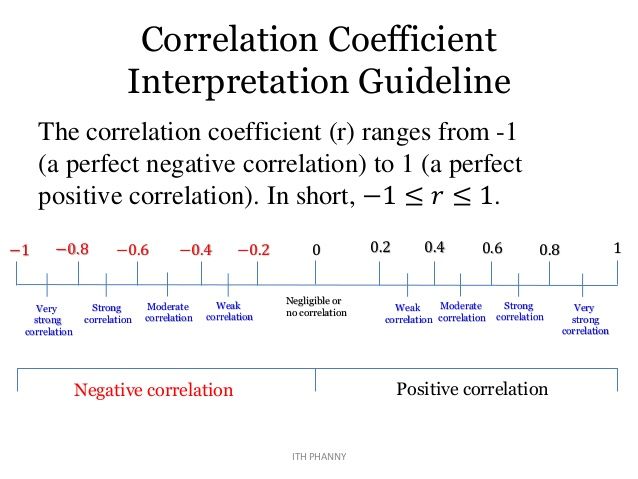 Example
	Two judges in a contest, who were asked to rank 8 candidates A,B,C,D,E,F,G and H in order  of their preference, submitted the choices shown in the following table. Find the coefficient of correlation. And describe how much the two choices are related?
Solution
	To solve this we proceed as follows
Interpretation
	As the value of r is 0.67. So, according to the range scale of coefficient of correlation there is a strong positive correlation between the choices of two judges.
Assignment
1. The following table shows the number of hours studied by random sample of ten students and their grades in the examination. Calculate the correlation between both variables.
2. The following table gives the age of cars of certain make and annual repair costs. Obtain a regression equation for costs dependent on age. Also find the strength of relationship between age of car and repair cost.